أوراق عمل وحدة


(يلتزم بقواعد الأمن والسلامة)
فيديو جرس الانذار
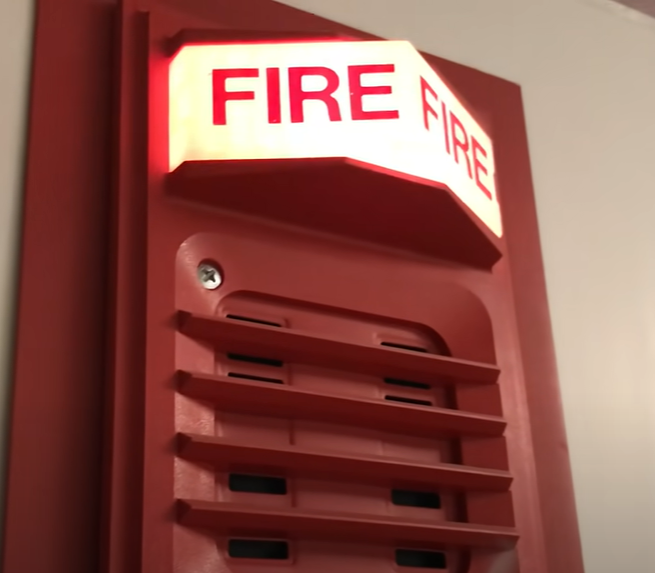 https://www.youtube.com/watch?v=bn05RUYBZJ4